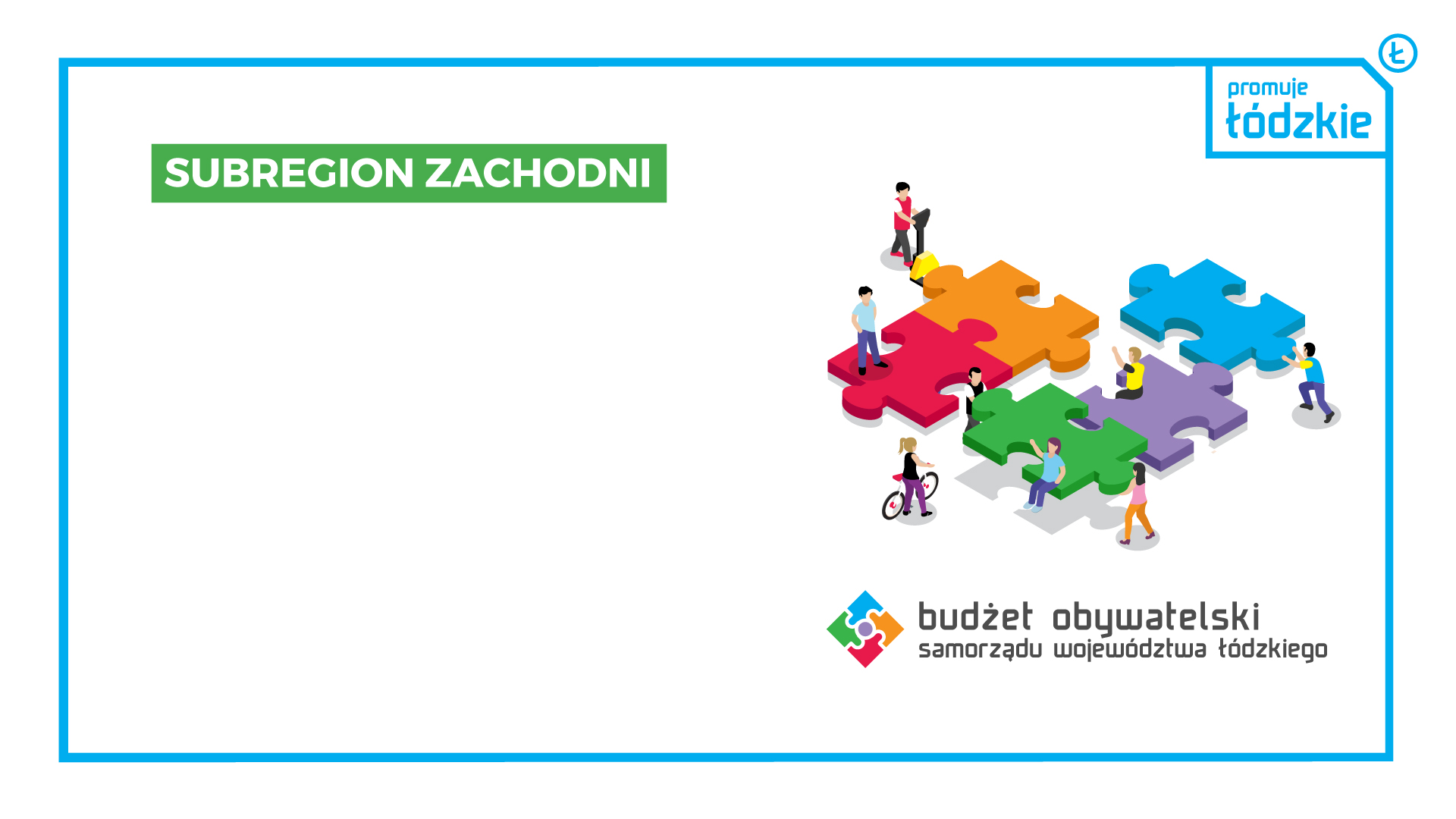 Głosuj na
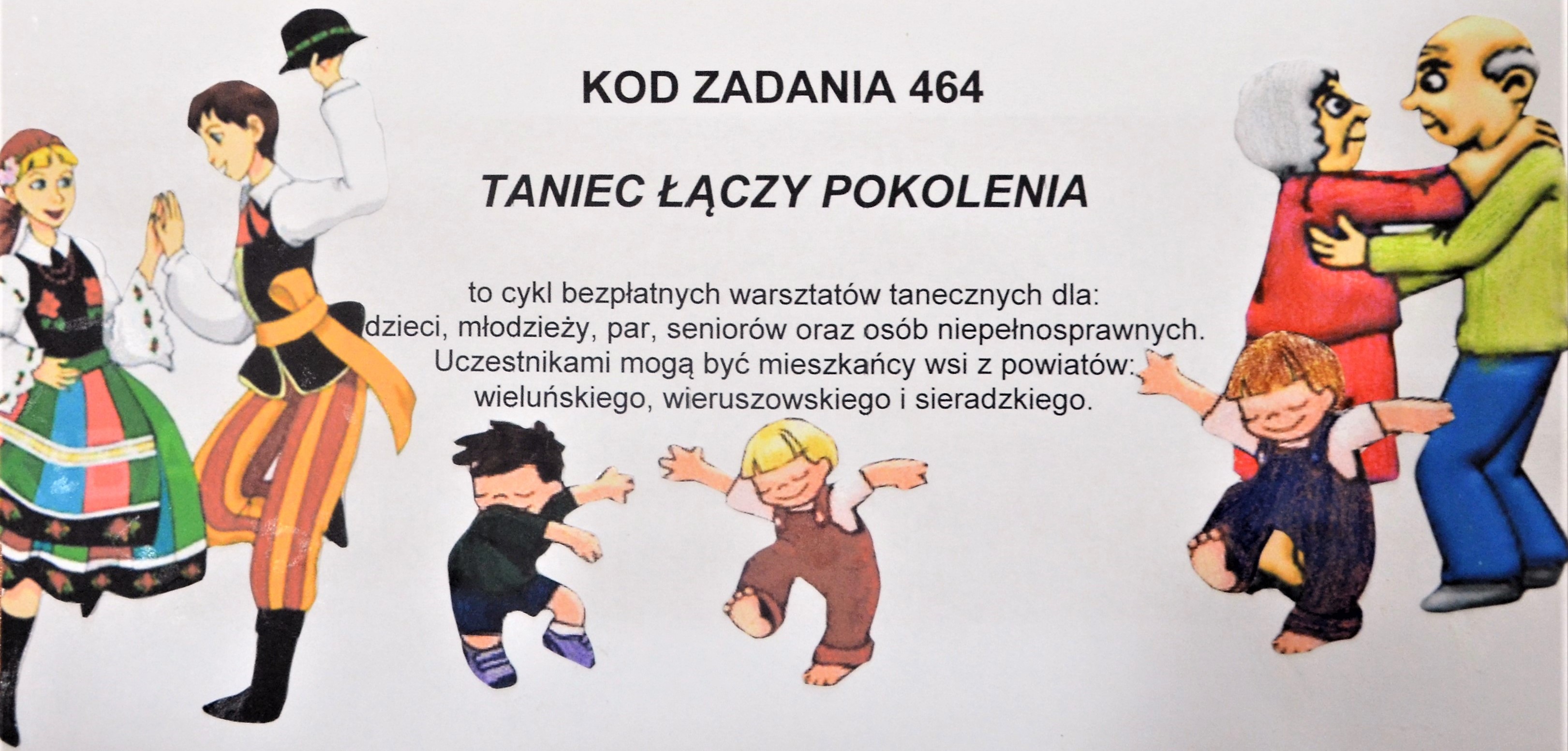